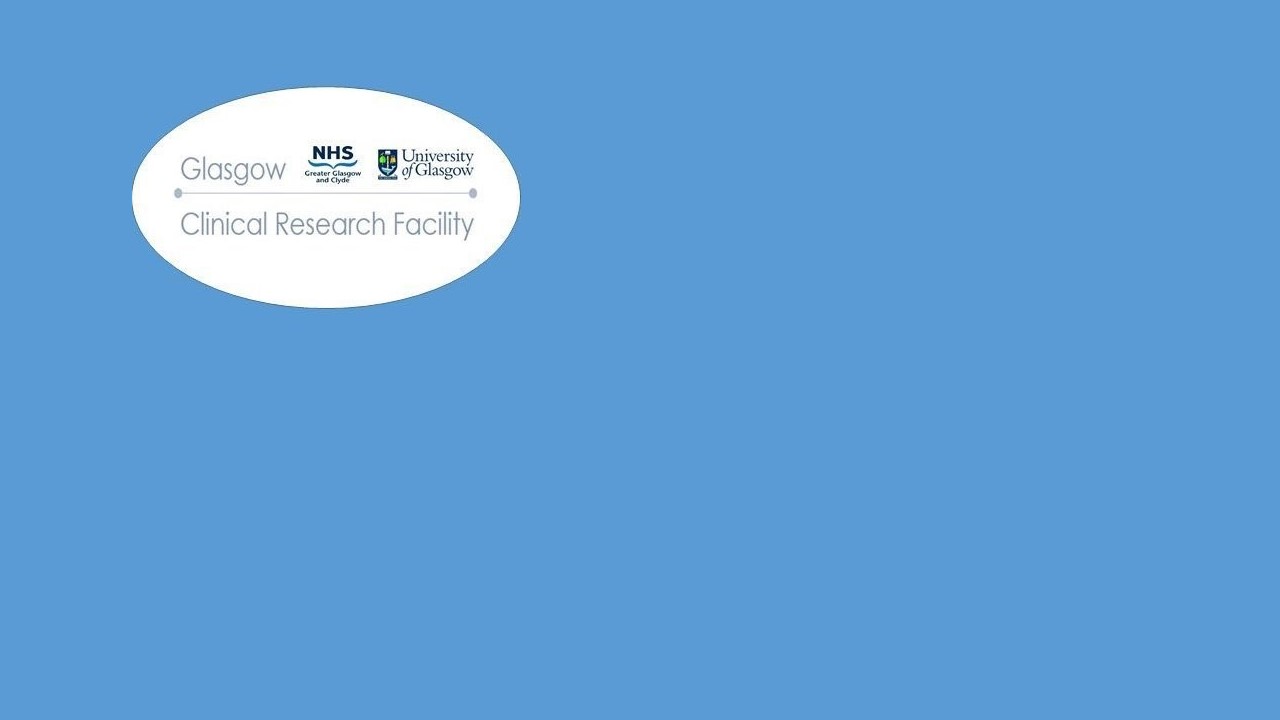 GlasgowClinical Research facility
Form 57.007G GCRF TEAMS Background V1.0
© Glasgow CRF, v
[Speaker Notes: Image can be found common>GCRF Forms & Templates>TEAMS]